Συνεργατική Μάθηση με Νέες Τεχνολογίες
Σταματίνα Αναστοπούλου (PhD)
Εμπειρίες Συνεργατικής Μάθησης
Ποια είναι η δική σας εμπειρία;
Ως μαθητευόμενοι ή ως εκπαιδευτές;
Τι μεγέθη ομάδας; 
Ορίσατε εσείς τις ομάδες ή άλλος αποφάσιζε;
χωριστά αγόρια – κορίτσια ή όχι;
Τι κάνατε, π.χ. επιχειρηματολογούσατε;
Δημιουργήθηκαν ομάδες με 
κοινές οπτικές γωνίες ή όχι;
κοινό γενικό επίπεδο ανάπτυξης ή όχι
κοινό επίπεδο κατανόησης του αντικειμένου ή όχι;
Πως κάθονταν;
δίπλα-δίπλα – αντικριστά - …;
Εμπειρίες Συνεργατικής Μάθησης
Χρησιμοποίησαν κάποια τεχνολογία;
Αν οι αλληλεπιδράσεις συμβαίνουν μέσω διαδικτύου, ποια είναι τα βασικά χαρακτηριστικά του groupware που θα χρησιμοποιηθεί; 

Ποια είναι η άποψή σας για τη μάθηση μέσα από ομαδικές συνεργασίες;
ΣΜ-Διακρίσεις
Δύο Προσεγγίσεις: 
Παιδαγωγική Μέθοδος ή ψυχολογική διαδικασία;

Tη παιδαγωγική προσέγγιση είναι καθοδηγητική/ρυθμιστική: 
κάποιος ρωτάει 2 ή παραπάνω άτομα να συνεργαστούν γιατί περιμένει ότι θα μάθουν πιο αποτελεσματικά. 
Η ψυχολογική προσέγγιση είναι περιγραφική: 
κάποιος παρατηρεί  ότι 2 ή παραπάνω άτομα έχουν μάθει και η συνεργασία θεωρείται ως ένας μηχανισμός που προκαλεί τη μάθηση. 
Η σύγχυση μεταξύ καθοδηγητικής και περιγραφικής προσέγγισης έχει οδηγήσει σε υπερβολικές δηλώσεις για την αποτελεσματικότητα της συνεργατικής μάθησης
Η συνεργατική μάθηση δεν είναι ούτε μηχανισμός ούτε μοντέλο!
ΣΜ με νέες τεχνολογίες: ορισμός (1)
Οι λέξεις «συνεργατική μάθηση» περιγράφουν μία κατάσταση κατά την οποία συγκεκριμένες μορφές αλληλεπίδρασης μεταξύ ανθρώπων αναμένεται να συμβούν που θα δώσουν το έναυσμα σε μαθησιακούς μηχανισμούς. 
Όμως δεν υπάρχει βεβαιότητα ότι οι αναμενόμενες αλληλεπιδράσεις θα συμβούν. 
Άρα ο γενικός στόχος είναι η ανάπτυξη τρόπων για να αυξηθούν οι πιθανότητες ότι συγκεκριμένες αλληλεπιδράσεις θα συμβούν.
Συνεργατική Μάθηση
Το επίθετο ‘συνεργατική’ αφορά 4 τομείς της μάθησης :
την κατάσταση που μπορεί να είναι περισσότερο ή λιγότερο συνεργατική (π.χ. συνεργασία είναι πιο επιτυχημένη μεταξύ ανθρώπων με κοντινό status  παρά μεταξύ μαθητή-εκπαιδευτικού ή αφεντικού και υπαλλήλου),
τις αλληλεπιδράσεις που συμβαίνουν  και μπορεί να είναι περισσότερο ή λιγότερο συνεργατικές (π.χ. η διαπραγμάτευση απαιτεί πιο έντονη συνεργασία από ότι η ανακοίνωση οδηγιών)
τους μηχανισμούς μάθησης που κάποιοι είναι πιο συνεργατικοί από άλλους (π.χ. αμοιβαία κατανόηση και επαγωγή)
τα αποτελέσματα της συνεργατικής μάθησης όχι γιατί ορίζουν τη συνεργασία αλλά γιατί η πληθώρα των απόψεων  για το πώς μετράται το αποτέλεσμα συμβάλλει στην ασάφεια της ορολογίας  του χώρου.
[Speaker Notes: Τι προσθέτει η λέξη ‘συνεργατικός’ στη μάθηση]
Συνεργατική ‘κατάσταση’
Συνήθως υπάρχει μία ισορροπία/συμμετρία στην αλληλεπίδραση των μελών της ομάδας:
είναι περίπου στο ίδιο επίπεδο, (συμμετρία γνώσεων ή δεξιοτήτων ή ανάπτυξης )
μπορούν να κάνουν τις ίδιες δράσεις, (συμμετρία δράσεων)
Έχουν κοινή κοινωνική θέση (συμμετρία status)
έχουν κοινό σκοπό και 
δουλεύουν μαζί.
Προσοχή! 
Δεν αφορά διαφοροποιήσεις σε επίπεδο τάξης.
[Speaker Notes: situation is termed 'collaborative' 
situations depicted as collaborative are generally rather symmetrical, while other situational labels are used for highly asymmetrical situations with respect to actions (control, coordination, ...) or with respect to expertise (tutoring, teaching, coaching, ...).]
Συνεργατική ‘κατάσταση’
οι κοινοί στόχοι είναι προαπαίτηση για επιτυχής συνεργασία
προσδιορίζονται μερικώς στην αρχή και διαμορφώνονται και οριστικοποιούνται στην πορεία της συνεργασίας. 






Μέσα από τη διαπραγμάτευση των στόχων οι συμβαλλόμενοι όχι μόνο αναπτύσσουν κοινούς στόχους αλλά αποκτούν μία αμοιβαία κατανόηση των κοινών τους στόχων
[Speaker Notes: Establishing common goals is part of constructing common grounds, since actions cannot be interpreted without referring to (shared) goals, and reciprocally, goal discrepancies are often revealed through disagreement on action.]
Συνεργατική ‘κατάσταση’
Βαθμός καταμερισμού εργασίας
Κύρια διαφορά μεταξύ συνεργασίας και συνεταιρισμού (collaboration and cooperation)
Συνεταιρισμός: τα μέλη της ομάδας χωρίζουν τη δουλεία και διευθετούν τις υπο-δράσεις ατομικά. Στο τέλος συνδέουν τα κομμάτια σε ένα τελικό προϊόν
Συνεργασία: τα μέλη της ομάδας δουλεύουν μαζί

Μπορεί να προκύψει καταμερισμός εργασίας και στη συνεργασία (οριζόντιος) , αλλά η διαφορές έγκειται:
Τα επίπεδα είναι συνυφασμένα (το ένα μέλος επιβλέπει το άλλο) και δεν είναι ανεξάρτητα όπως οι υπο-δράσεις. 
Ο οριζόντιος καταμερισμός εργασίας δεν είναι σταθερός (π.χ. οι ρόλοι μπορεί να αντιστραφούν) ενώ στο συνεταιρισμό (cooperation) οι ρόλοι είναι σαφείς από την αρχή.
[Speaker Notes: Π.χ. διαδικαστικές δράσεις και στρατηγικές δράσεις.]
Συνεργατικές αλληλεπιδράσεις
Σε μία κατάσταση που οι μαθητευόμενοι αλληλεπιδρούν συνεργατικά, θα πρέπει να παρατηρούνται τα παρακάτω χαρακτηριστικά:
αλληλεπίδραση
συγχρονισμός
διαπραγμάτευση
Συνεργατικοί Μηχανισμοί
Μηχανισμοί μάθησης που είναι σημαντικοί στη συνεργασία
αμοιβαία κατανόηση
αυτο-ρύθμιση (self-regulation)
αντιθέσεις με άλλα μέλη της ομάδας (conflict)
εσωτερίκευση (η μεταφορά από το κοινωνικό πεδίο στο προσωπικό μέσω του συλλογισμού)
Κατά πόσο αλλάζει τη δράση ή το λόγο του ένα μέλος ως αποτέλεσμα της δράσης άλλου μέλους (appropriation)
[Speaker Notes: learning mechanisms which are specific to collaborative learning
Reduced cognitive load may explain why regulating one's partner processes is easier than self-regulation and therefore why groups members improve their regulatory skills (Blaye, 1988).
Conflict. The concept of conflict also concerns both the intra-individual and inter-individual planes.
discrepancy between the knowledge or viewpoints of two peers leads to conflicting statements or positions with respect to the task at hand (Doise & Mugny, 1984).
internalisation process, i.e. the "transfer" of tools from the social plane (interaction with others) to the inner plane (reasoning), since this process implies social interaction.
'appropriation' (Rogoff, 1990) by which an agent reinterprets his own action or utterance under the light of what his partner does or says next (Fox, 1987).]
Αποτελέσματα
Επιπτώσεις σε τι;
Η συνεργασία δεν αποτελεί ένα «μαύρο κουτί» αλλά μελετώνται οι αλληλεπιδράσεις για την καλύτερη κατανόηση των μηχανισμών που τις διέπουν. 
Η εστίαση της αξιολόγησης
Ατομική επίδοση στο έργο vs ομαδική επίδοση.
[Speaker Notes: In this context, CSCL environments are a very interesting tools since they enable both a detailed recording of all interactions and careful design of the empirical situation.

The effects of collaborative learning are often assessed by individual task performance measures. It has been objected that a
more valid assessment would be to measure group performance.]
ΣΜ με νέες τεχνολογίες: ορισμός (2)
Συνεργασία:
μία συνεταιριστική (cooperative) και συγχρονισμένη δράση που είναι αποτέλεσμα μιας συνεχούς προσπάθειας να δομήσει και να διατηρήσει μία κοινή αντίληψη του προβλήματος  (Roschelle's & Teasley 1995, p. 70). 

Τι λείπει σε σχέση με τον ορισμό 1;
CSCL θεωρίες
Μία θεωρία συνεργατικής μάθησης (σύμφωνα με Dillenbourg, 1999) αφορά 4 θέματα. Κριτήρια που περιγράφουν την: 
Κατάσταση (συμμετρία, κοινοί στόχοι, βαθμός καταμερισμού της εργασίας),
Αλληλεπιδράσεις (π.χ. συγχρονισμός, διαπραγμετευσιμότητα, κλπ),
Διαδικασίες (αμοιβαία κατανόηση, αντιθέσεις, κλπ) και
αποτελέσματα.
TEAM-BUILDING
ΥΛΙΚΑ
Μακαρόνια
Μαλακές καραμέλες
Εφημερίδες
Κάποια επιβράβευση (προαιρετικό)
Μέγεθος ομάδας: 4-8 μέλη
Σκοπός: να χτίσετε το ψηλότερο πύργο από μακαρόνια και καραμέλες. 
Διάρκεια: 15-20 λεπτά.
TEAM-BUILDING
Μετά τη δραστηριότητα συζητήστε:
Πόσο καλά δούλεψε η ομάδα σας;
Ποιος βοήθησε πιο πολύ να φτάσετε το στόχο σας;
Τι ρόλο έπαιξε ο καθένας από εσάς στην ομάδα;
Τι θα αλλάζατε αν ξανακάνατε την ίδια δραστηριότητα;
Τι κάνατε στην ουσία;
Αλληλεπιδράσατε
Κάνατε κάτι μαζί
Διαπραγματευτήκατε
Συζητήσατε τυχόν παρανοήσεις
Αλληλεπίδραση
Συνεργατική κατάσταση πρέπει να είναι αλληλεπιδραστική. 

Ο βαθμός αλληλεπίδρασης 
συχνότητα των αλληλεπιδράσεων 
βαθμός που οι αλληλεπιδράσεις επηρεάζουν τις γνωστικές διαδικασίες των συμμετεχόντων. 

Η αλληλεπίδραση μεταξύ ατόμων δημιουργεί 
επιπλέον δράσεις (π.χ. επεξήγηση, διαφωνία, αμοιβαία διαχείριση …) 
που ενεργοποιεί επιπλέον γνωστικούς μηχανισμούς (π.χ. εκμαίευση γνώσης, εσωτερίκευση, μείωση γνωστικού φορτίου κλπ)
[Speaker Notes: δεν περιγράφεται με τη συχνότητα των αλληλεπιδράσεων αλλά με το βαθμό που αυτές οι αλληλεπιδράσεις επηρεάζουν τις γνωστικές διαδικασίες των συμμετεχόντων.]
‘Κάνοντας κάτι μαζί’
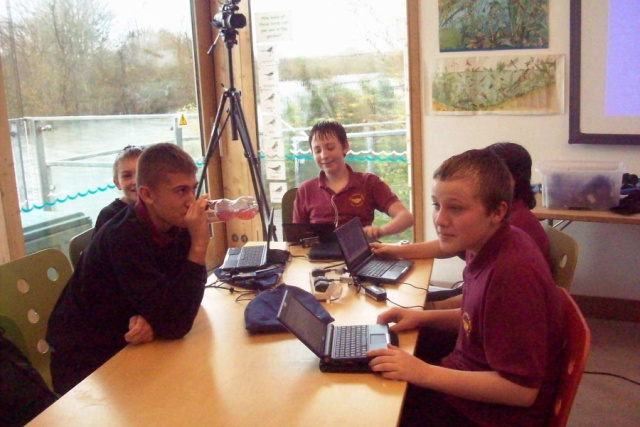 Η συνεργασία απαιτεί σύγχρονη επικοινωνία 
και όχι ασύγχρονη όπως στο συνεταιρισμό (cooperation ). 
Αν το προσωπο-Α πρέπει να ρυθμίσει το συλλογισμό του Β, τότε ο Α και Β πρέπει να δουλέψουν σύγχρονα και άρα να αλληλεπιδράσουν σύγχρονα.
Διαπραγματεύσεις
Η συνεργασία εμπεριέχει και διαπραγματεύσεις. 
Αυτές δεν υπάγονται σε ιεραρχικές δομές, 
π.χ. να πείσεις κάποιον λόγω της κοιν. θέσης 
αλλά σε επιχειρήματα που 
αιτιολογούν, 
αντιπαραθέτουν και τελικά 
προσπαθούν να πείσουν.

Κίνδυνος να υποθάλψεις τις διαπραγματεύσεις αν ορισθούν πάρα πολύ καλά οι ρόλοι των συνεργαζόμενων μελών
[Speaker Notes: Negotiation at the meta-communicative level can be inhibited by forcing partners to play well-defined roles (a growing trend in research on collaborative learning).]
Παρανοήσεις στη συνεργασία
Οι παρανοήσεις έχουν τον ίδιο ρόλο με τη διαπραγμάτευση στη αμοιβαία κατανόηση απόψεων. 
Αποτελεί σημαντικό παράγοντα στο μοντελισμό συνεργατικής μάθησης. 

Οι παρανοήσεις είναι λιγότερες όταν οι συμβαλλόμενοι διαπραγματεύονται ποια θα είναι η επόμενη δράση ή τι σήμαινε μία φράση σε αντίθεση με περιπτώσεις που πρέπει να διαπραγματευτούν τι πρόβλημα πρέπει να λύσουν.

Όμως πάρα πολλές παρανοήσεις είναι τροχοπέδης για τη ΣΜ 
άρα χρειάζεται μία ισορροπία μεταξύ του τι πρέπει να γίνει και πλουσίων αλληλεπιδράσεων. (βλ. optimal collaborative effort Dillenbourg & Traum, 2006)
[Speaker Notes: Φυσικά παρανοήσεις μπορεί να συμβούν σε όλες τις μορφές επικοινωνίας]
Κίνδυνοι
Τον «υπερ-προσδιορισμός» της συνεργασίας με ένα σενάριο που βασίζεται σε ρόλους
Αυτή η προσέγγιση τείνει να κάνει μέθοδο τη συνεργατική μάθηση (Dillenbourg, 1999, κλπ).
Έλλειψη αναστοχασμού (reflection)
οι μαθητές συνήθως μένουν στη διαδικασία διεκπεραίωσης της δράσης και δεν αναστοχάζονται για να μάθουν (Krange & Ludvigsen, 2008)
Διαχείριση ομάδας και συνεργασία
Oι ομάδες μπορεί να μη συνεργαστούν καλά. 
Κακός προγραμματισμός
Κακός συντονισμός 
οι μαθητές είναι χαρισματικοί στην ανάπτυξη στρατηγικών για τη διεκπεραίωση της δράσης χωρίς την απαιτούμενη προσπάθεια για να μάθουν.
Προβληματισμοί
Δημιουργία ομάδας
Ποιο είναι το σωστό μέγεθος της ομάδας; 
Να ορίσω εγώ τις ομάδες βάσεις δικών μου κριτηρίων ή να αφήσω τα παιδιά να φτιάξουν ομάδες μόνοι τους;
Να δημιουργηθούν ομάδες με χωριστά αγόρια – κορίτσια ή όχι;
Να δημιουργηθούν ομάδες με κοινές οπτικές γωνίες ή όχι;
Με κοινό γενικό επίπεδο ανάπτυξης ή όχι
Με κοινό επίπεδο κατανόησης του αντικειμένου ή όχι;
Οργάνωση ομάδας
Να κάθονται δίπλα-δίπλα ή αντικριστά;
Αν οι αλληλεπιδράσεις συμβαίνουν μέσω διαδικτύου, ποια είναι τα βασικά χαρακτηριστικά του groupware που θα χρησιμοποιηθεί; ? 
Ποιες δράσεις είναι καλύτερες για συνεργατικές διαδικασίες και ποιες όχι;
[Speaker Notes: To set up initial conditions]
Ανεξάρτητες μεταβλητές
Το μέγεθος και η σύνθεση της ομάδας, 
Η φύση και οι στόχοι της δράσης, 
Τα τεχνολογικά και τα επικοινωνιακά μέσα, 
Το σύστημα επιβράβευσης 
κλπ. 
Άρα δίνουμε έμφαση στις διαδικασίες συνεργασίας και την υποστήριξή τους.
[Speaker Notes: 1. Adams, D. and Hamm, M.: Cooperative Learning, Critical Thinking and Collaboration
Across The Curriculum. Second Edition, Charles Thomas Publisher, 1996.
2. Baeza-Yates, R. and Pino, J. A.: A First Step to Formally Evaluate Collaborative Work.
Int. Conf. GROUP’97, Phoenix, AZ, USA, pp. 55-60, Nov. 1997.
3. Barros, B. and Verdejo, M. F.: An Approach to Analyze Collaboration when Shared
Structured Workspaces are Use for Carrying Out Group Learning Processes. Proc. of the
Int. Conf. AI-ED’99, Lajoie, S. P. and Vivet, M. (editors), pp. 449-456, 1999.
4. Brna P. and Burton M.: Roles, Goals and Effective Collaboration. Proc. of the IV
Collaborative Learning Workshop in the Int. Conf. AI-ED’97, Kobe, Japan, 1997.

7. Dillenbourg, P., Baker, M., Blake, A. and O’Malley, C.: The Evolution of Research on
Collaborative Learning. Spada & Reimann (eds), Learning in Humans and Machines,
1995.
27 	Slavin, R.: Synthesis of Research on Cooperative Learning. Educational Leadership,
Vol.48, No.5, pp.71-82, 1991.]
Συνεργατικές Διαδικασίες
Χωρίζονται σε 3 φάσεις:
Πριν-κατά τη διάρκεια -μετά


Προετοιμασία 
προσδιορισμός δράσεων συντονισμού και στρατηγικών 
 υλοποιείται από τον εκπαιδευτικό
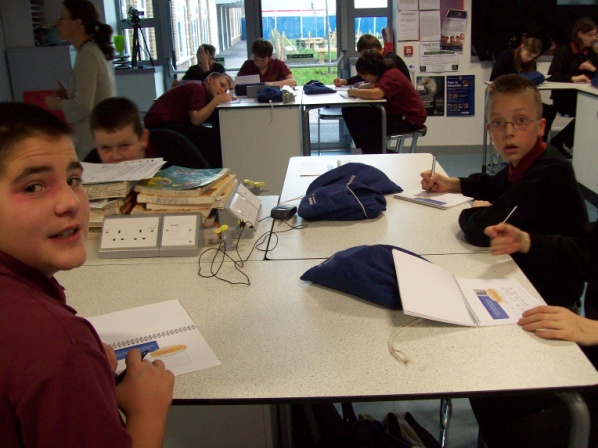 [Speaker Notes: Π.χ. αριθμός λαθών, επίλυση προβλήματος, 
αριθμός κινήσεων ποντικιού, 
χρήση στρατηγικών, 
διατήρηση μιας στρατηγικής καθ’ όλη τη διάρκεια, 
διαπραγμάτευση στρατηγικών, 
τυχόν μηνύματα (περί στρατηγικών ή συντονισμού, επέμβασης του εκπαιδευτικού…),]
Κατά τη διάρκεια
Δραστηριότητες μαθητών
Η υποστήριξη παραγωγικών αλληλεπιδράσεων με νοητικές σκαλωσιές μέσω της εισαγωγής κανόνων στο μέσο αλληλεπίδρασης. 
Την παρακολούθηση και ρύθμιση των αλληλεπιδράσεων.
Μετά το πέρας
Αναστοχασμός και Αξιολόγηση. 
υλοποιείται από τον εκπαιδευτικό. 
Πιθανές Μετρήσεις 
αριθμός λαθών, 
επίλυση προβλήματος, 
αριθμός κινήσεων ποντικιού, 
χρήση στρατηγικών, 
διατήρηση μιας στρατηγικής καθ’ όλη τη διάρκεια, 
επικοινωνία στρατηγικών (διαπραγμάτευση) , 
Αριθμός και κατηγοριοποίηση μηνυμάτων (περί στρατηγικών ή συντονισμού, επέμβασης του εκπαιδευτικού…),
Αξιολόγηση
Η επιτυχία στη συνεργατική μάθηση γύρω από ένα θέμα αφορά
το θέμα αυτό καθεαυτό (συνεργασία για να μάθουμε) 
την ικανότητα να διαχειρισθεί αποτελεσματικά η συνεργασία (μαθαίνουμε να συνεργαζόμαστε).
Συνήθως όμως το τελευταίο παραβλέπεται...
Δραστηριότητα
Ποιες από τις μετρήσεις ανήκουν που;
Εμπλοκή με τη δραστηριότητα
Δημιουργία επιχειρήματος
Χρήση στρατηγικών
Μαθαίνουμε να ακούμε
Διαπραγμάτευση στρατηγικών 
Αριθμός και κατηγοριοποίηση μηνυμάτων (περί στρατηγικών ή συντονισμού, επέμβασης του εκπαιδευτικού
Δυνατότητα πλοήγησης στο 3-Δ χάρτη
Διατήρηση μιας στρατηγικής καθ’ όλη τη διάρκεια
Αποκύημα
Σημαντικό τόσο για τους μαθητές όσο και τους εκπαιδευτικούς στη συνεργατική μάθηση
Κατανόηση των δυναμικών της ομάδας 
Συνεργατικές διαδικασίες για 
τη λήψη αποφάσεων 
το πως μαθαίνουμε σε ομάδα
Παράδειγματα
Ομαδικής συνεργασίας
Κατανομή ρόλων
Τουριστικός Πράκτορας: 
δημιουργήστε ένα φυλλάδιο ή αφίσα για την πόλη των κυττάρων σας.
Ο σκοπός της αφίσας-φυλλάδιο είναι να περιγράψετε τις λειτουργίες και δραστηριότητες της πόλης που σχετίζονται με τα αντίστοιχα μέρη του κυττάρου. 
Χρησιμοποιείστε λέξεις και  εικόνες για να προσελκύσετε τουρίστες να έρθουν στην πόλη σας

Δημοσιογράφος εφημερίδας/Ειδήσεων: 
Γράψτε  άρθρο ή δελτίο ειδήσεων ή δημιουργήστε μια παρουσίαση σχετικά με την «Πόλη Κύτταρο» . 
Χρησιμοποιώντας τη δημιουργικότητά σας και τις γνώσεις για τα οργανίδια των κυττάρων, να γραφούν 3 ιστορίες για τις εκδηλώσεις, τις  δραστηριότητες, τις θέσεις εργασίας, κλπ. στην πόλη σας.

Αρχιτέκτονας: 
Συνεργαστείτε με τα μέλη της ομάδας σας για να σχεδιάσετε και να δημιουργήσετε ένα 3D μοντέλο της πόλης σας (π.χ.based, απτό, σχέδιο).
Αξιολόγηση project (μεγ. 20)
Τουριστικός Πράκτορας (φυλλάδιο ή αφίσα ή παρουσίαση)
Αναφέρεται το όνομα της πόλης (1) 
Τα αξιοθέατα της πόλης περιγράφονται με ακρίβεια και αφορούν οκτώ οργανίδια. (10)
 Οκτώ οργανίδια είναι τονισμένα (2)
 Υπάρχουν τουλάχιστον 5 εικόνες από την πόλη (5)
Το project είναι καθαρό και τακτικό. (2)
Αξιολόγηση project (μεγ. 20)
Δημοσιογράφος (άρθρο, δελτίο ειδήσεων ή παρουσίαση)
Αναφέρεται το όνομα της πόλης (1) 
Το άρθρο/δελτίο  περιγράφει με ακρίβεια τα γεγονότα/δραστηριότητες/εργασίες στην πόλη και αφορούν οκτώ οργανίδια. (10)
 το άρθρο/δελτίο είναι δημιουργικά γραμμένο και καλογραμμένο (γραμματική, επιλογή λέξεων, οργάνωση και ροή κειμένου) (5)
 Οκτώ οργανίδια είναι τονισμένα (2)
Το project είναι καθαρό και τακτικό. (2)
Αξιολόγηση project
Αρχιτέκτονας (μοντέλο σε Η/Υ, μοντέλο ή σχέδιο)
Αναφέρεται το όνομα της πόλης (1) 
Τα σημεία της πόλης αντιστοιχούν σε οκτώ οργανίδια. (10)
 ο σχεδιασμός της πόλης αντικατοπτρίζει ακριβώς τη θέση των οργανιδίων στο κύτταρο (5)
Οκτώ συγκεκριμένα σημεία της πόλης είναι τονισμένα και τα αντίστοιχα οργανίδια σε παρένθεση (2)
Το project είναι καθαρό και τακτικό. (2)
Πιθανοί ομαδικοί προβλημαισμοί
Προσδιόρισε το πρόβλημα
Δες πολλές όψεις
Διαφοροποίησε γεγονότα από γνώμες
Τι αποτελεί απόδειξη;
Μέτρησε τη βαρύτητα κάθε απόδειξης και λάβε αποφάσεις
Μεταφορά από τις Φυσικές Επιστήμες στην κοινωνία
Ξαναδές, αναστοχάσου και επανεξέτασε
Αναφορές
Dillenbourg P. & Traum, D. (2006) Sharing solutions: persistence and grounding in multi-modal collaborative problem solving. Journal of the Learning Sciences, 15 (1), pp. 121-151
Dillenbourg P. (1999) What do you mean by collaborative learning?. In P. Dillenbourg (Ed) Collaborative-learning: Cognitive and Computational Approaches. (pp.1-19). Oxford: Elsevier
Krange I. & Ludvigsen, S. (2008). What does it mean? Students’ procedural and conceptual problem solving in a CSCL environment designed within the field of science education. Computer-Supported Collaborative Learning, Vol 3:25–51
Roschelle & Teasley 1995, Computer-Supported Collaborative Learning. In C. O’Malley, ed. C. O’Malley (Ed.). Berlin, pp. 67-97.